GeV-AI
Generatori di eventi veloci tramite AI
Alessandro Pilloni on behalf of the GeV-AI Team
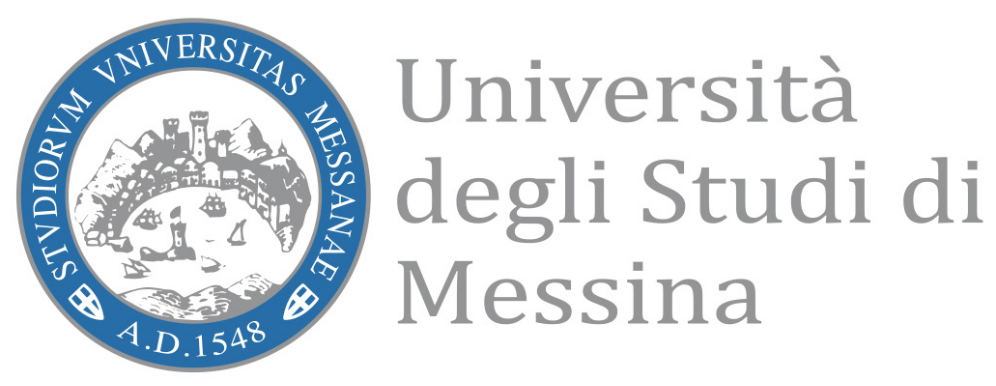 ICSC Open calls kick-off meeting
October 04, 2024
Activity A – MLEG for Hadron Physics
Development and testing of high-level GANs algorithms for Machine Learning Event Generators:
Application to multiparticle final states with strong correlations, for electro- and photoproduction experiments

MA.1: recruiting campaign of junior personnel for activity A;
MAB.2: Deploying of computing infrastructure.
MAB.3: training of the junior personnel employed in the activities.
MA.4: design and project of algorithm architecture. 
MA.5: development of algorithms for hadron physics in presence of strong correlations.
MAB.6: mid-project checkpoint.
MA.7: development of algorithms for hadron physics to extract small signals through PWA.
2
Activity B – MLEG for Dark Matter
Development and testing of high-level GANs algorithms for Machine Learning Event Generators:
Application to Light Dark Matter searches in experiments like BDX

MB.1: recruiting campaign of junior personnel for activity B;
MAB.2: Deploying of computing infrastructure.
MAB.3: training of the junior personnel employed in the activities.
MB.4: design and project of algorithm architecture. 
MB.5: development of algorithms for generation of dark matter events.
MAB.6: mid-project checkpoint.
MB.7: development of algorithms to generate neutrino events.
MB.8: development of a classifier of neutrino and dark matter events
3
Workshop
Kick-off NP-Twins2024 workshop in Genoa, December 16-18, 2024, O(40) people expectedLOC: M. Battaglieri (INFN-GE), AP (UniME, GeV-AI-PI), C. Schiavi (UniGE, FaDER-PI)First of a series (already applied to ECT* for NP-Twins2025)
Computational requests
Interested in exploiting ICSC for developing and testing; an estimate is

GPUs
Number of large trainings: 5-10
Computing resources per training: 2-5 days of allocation of a single GPU
Supporting storage resources needed: O(1TB)

CPUs
Production of toy MC samples: O(100) days of CPU usage
4